TNXH 2
Kính chào quý thầy cô đến dự giờ 
GV: Ngô Văn Hiên, tiết dạy: lớp 2D
Ấn để đến trang sách
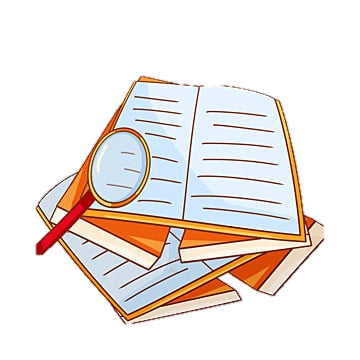 Bài 5
Một số sự kiện ở trường học 
( Tiết 3 )
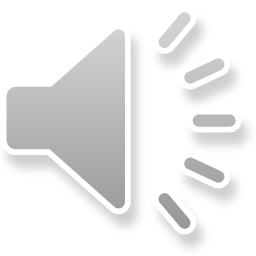 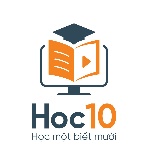 TRÒ CHƠI HỘP QUÀ BÍ MẬT
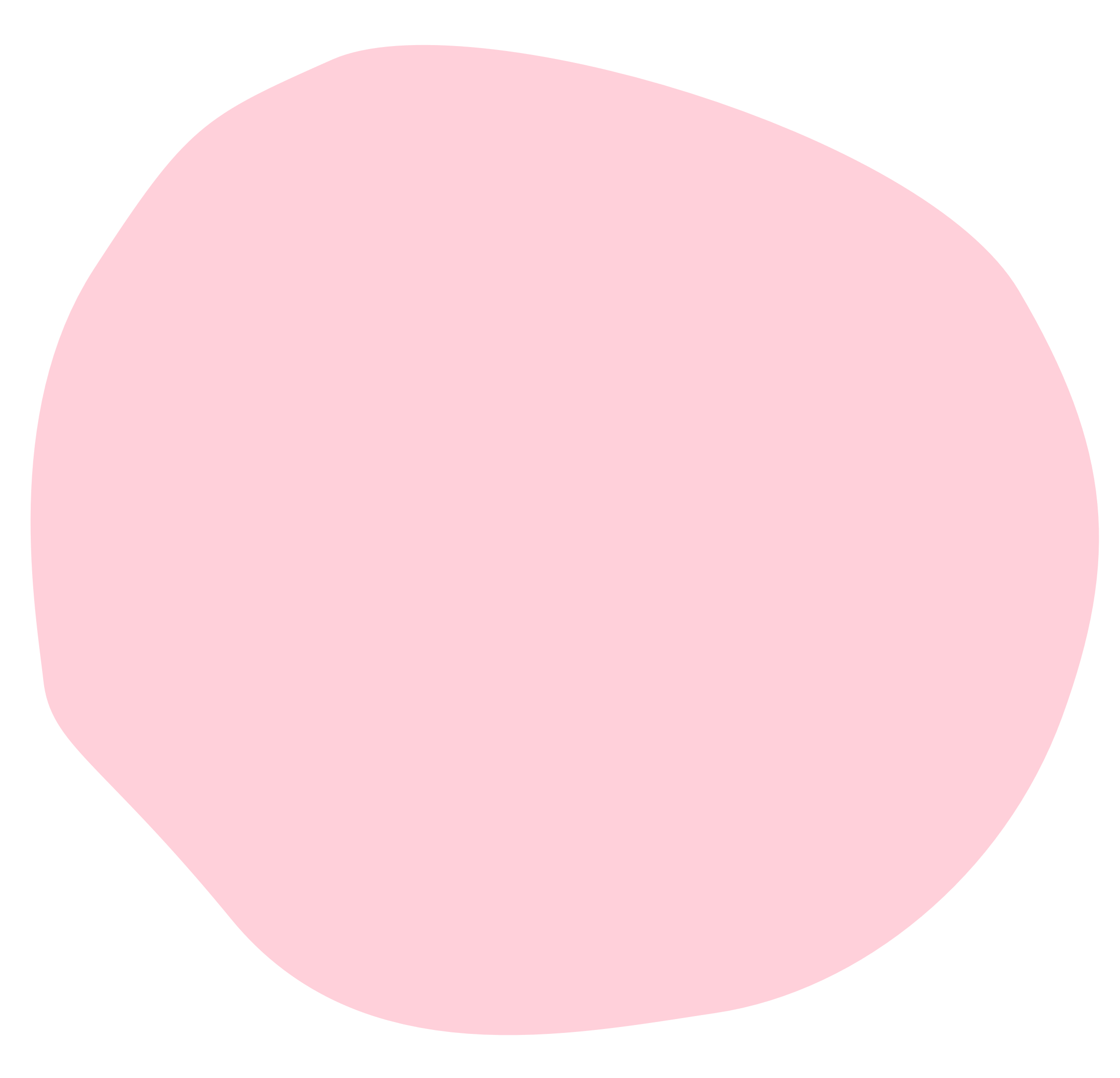 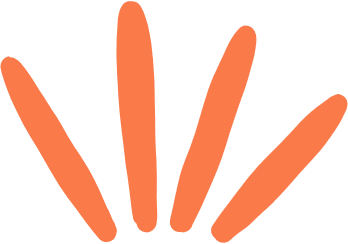 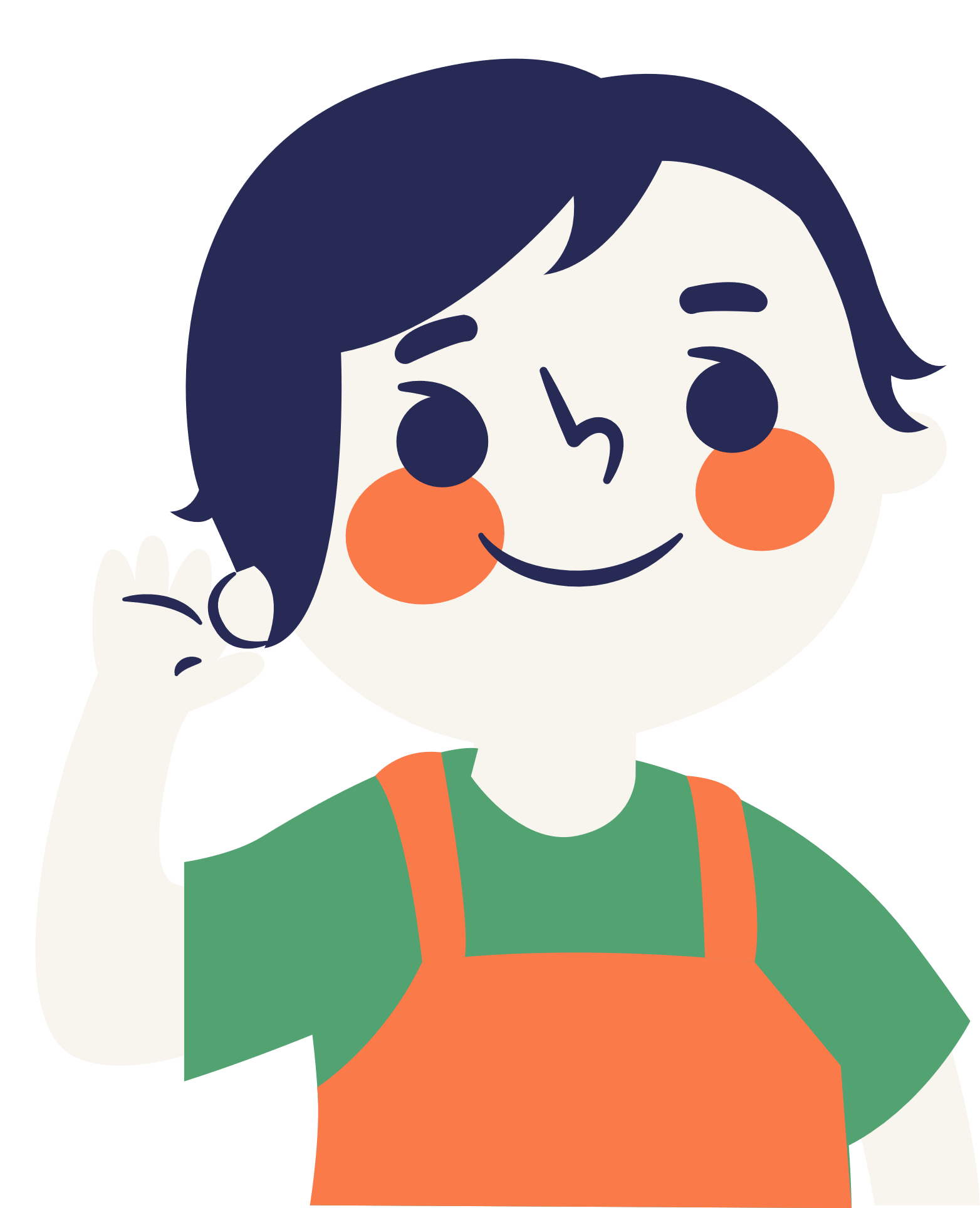 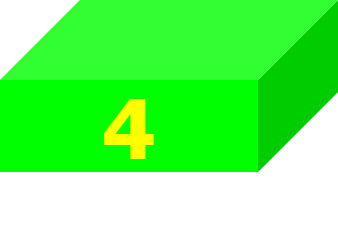 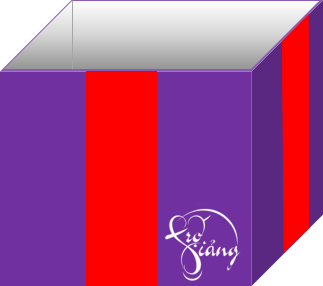 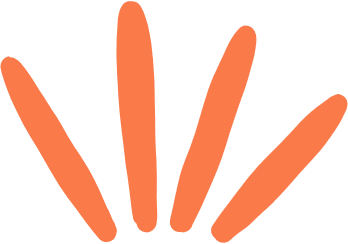 [Speaker Notes: Gv click vào hộp quà để bắt đầu]
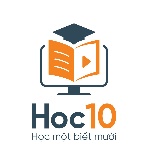 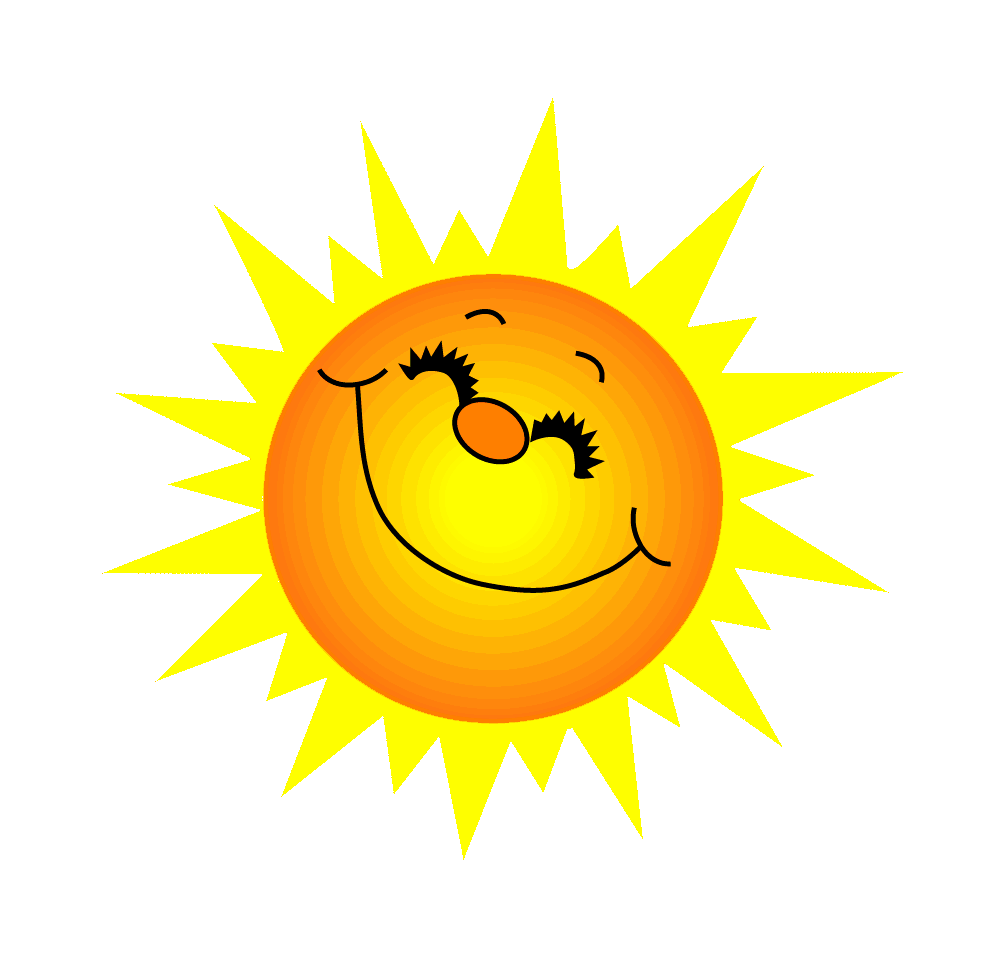 Theo em ý nghĩa của ngày Nhà giáo Việt Nam 20-11 là gì?
Để tri ân công lao dạy học của các Thầy, Cô giáo
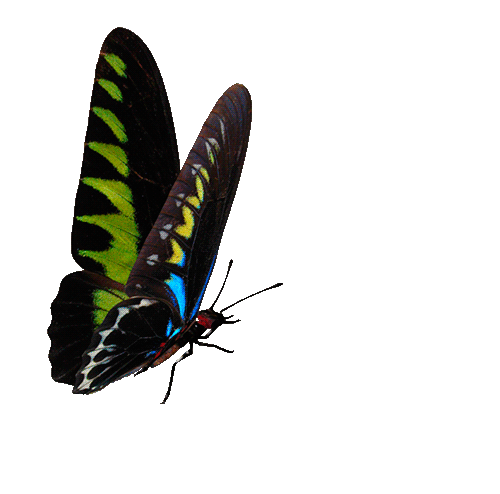 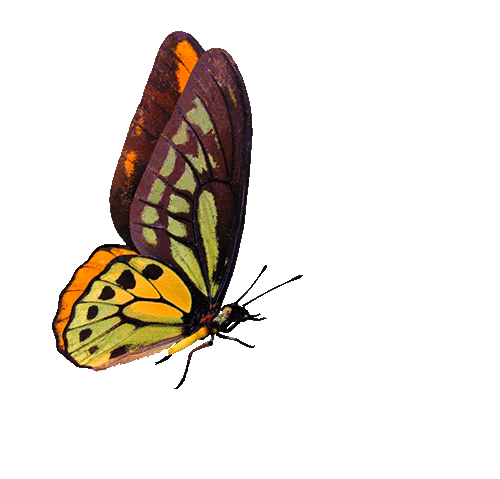 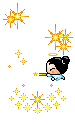 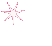 Bạn nhận được 10 điểm
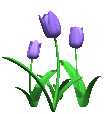 GO
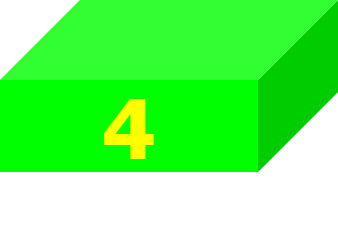 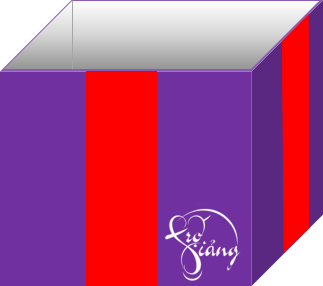 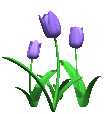 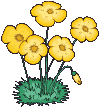 [Speaker Notes: GV click vào khoảng trống để mở đáp án
GV click vào Go để chuyển slide]
5. Một số hoạt động học sinh có thể làm để chào mừng ngày Nhà giáo Việt Nam
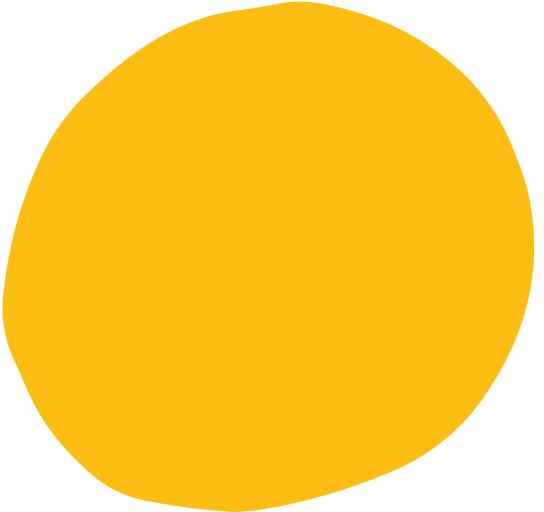 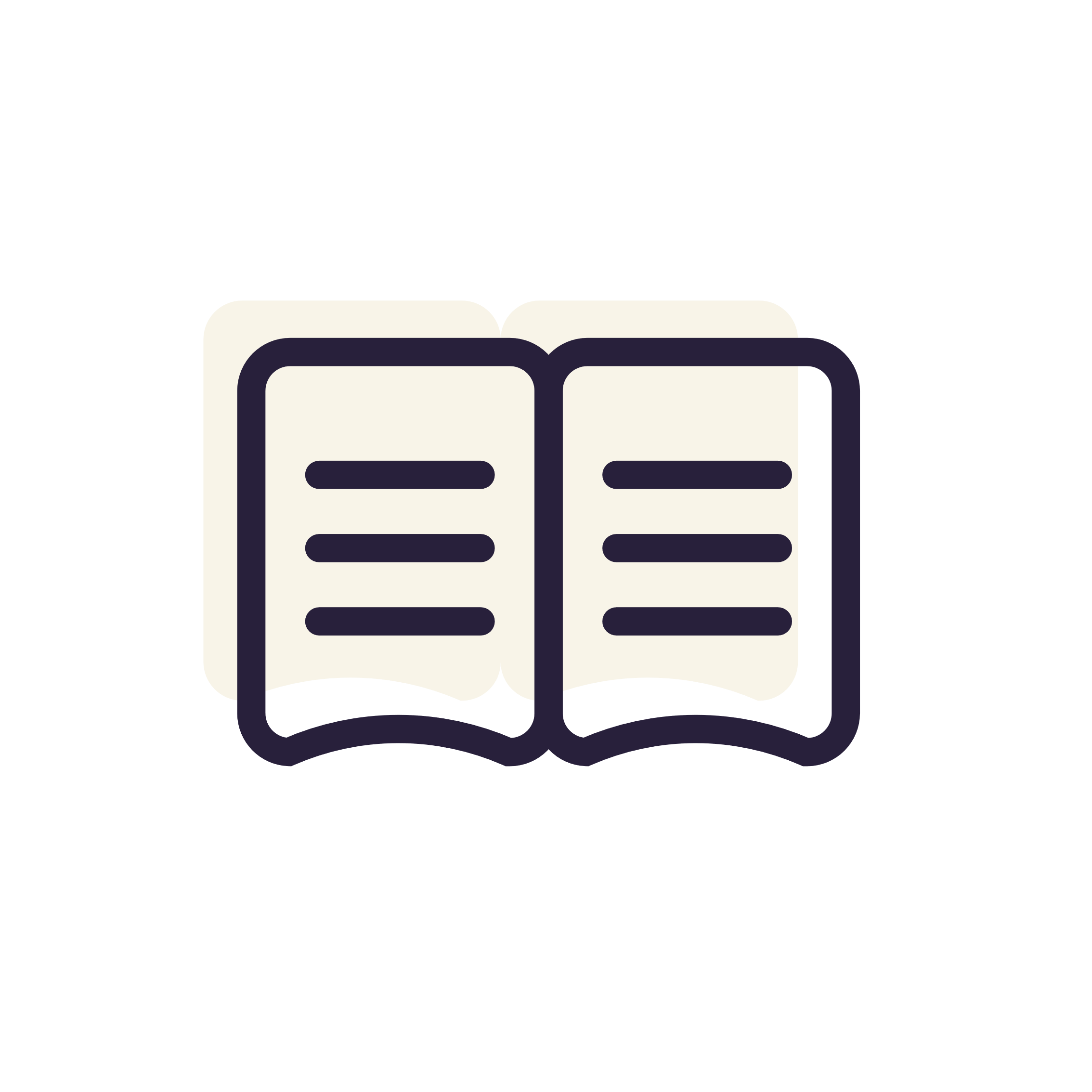 Hãy kể tên một số hoạt động các em có thể làm để chuẩn bị cho Ngày nhà giáo Việt Nam.
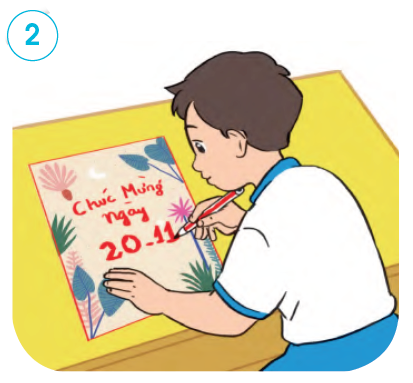 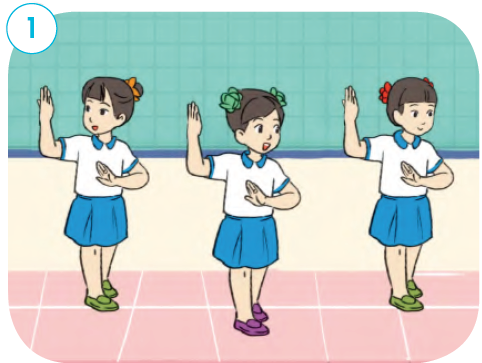 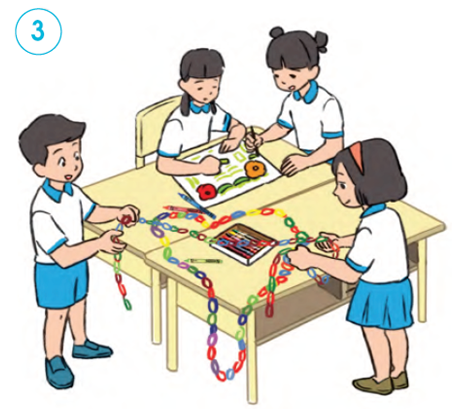 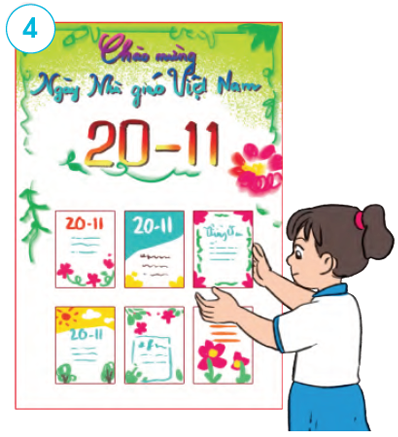 BIỂU DIỄN VĂN NGHỆ
TRANG TRÍ LỚP HỌC
LÀM BÁO TƯỜNG
LÀM THIỆP CHÚC MỪNG
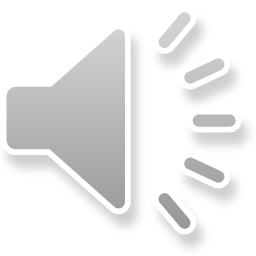 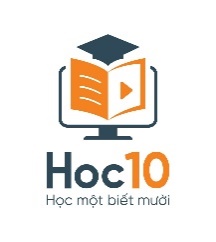 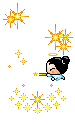 VÒNG QUAY 
MAY MẮN
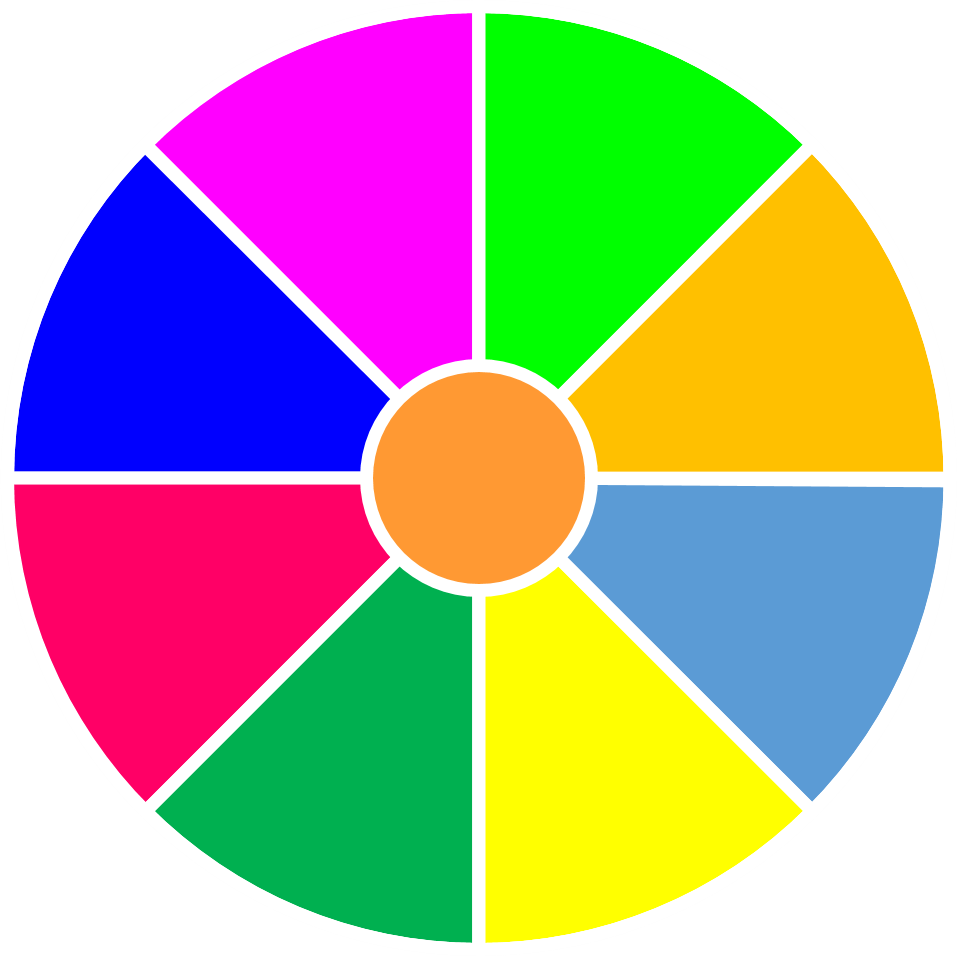 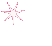 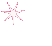 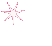 1
4
2
3
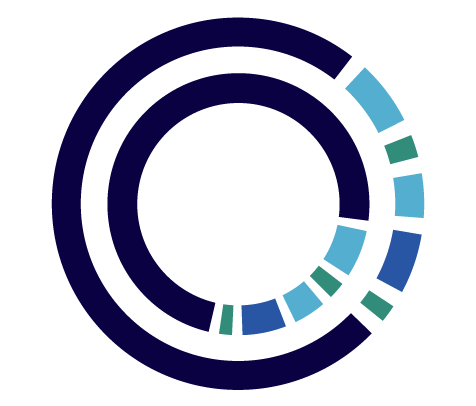 1
2
2
3
3
4
4
1
STOP
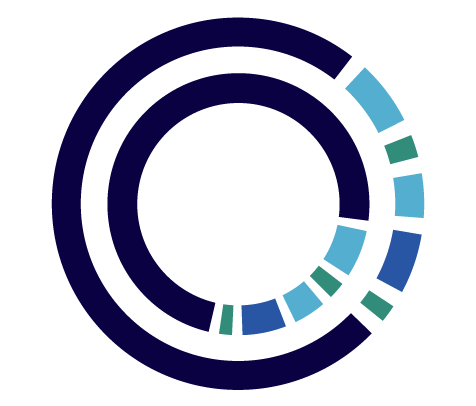 PLAY
[Speaker Notes: Hướng dẫn: GV click vào các ô số 1-9 để hiện câu hỏi tương ứng.
Sau khi HS trả lười đúng, GV click vào PLAY để xoay lấy điểm, click vào STOP để dừng lại lấy kết quả.]
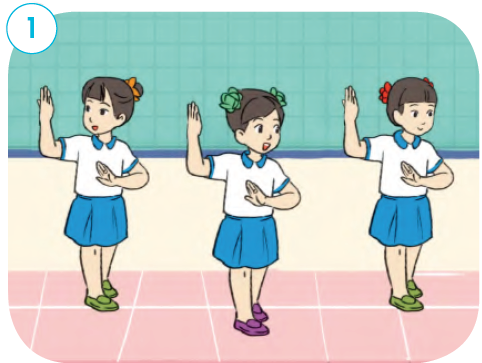 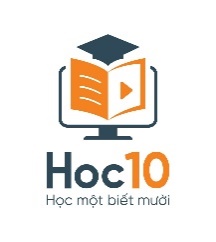 Em hãy nêu tên các hoạt động học sinh có thể làm trong bức tranh?
B. Trang trí lớp học
A. Làm thiệp chúc mừng
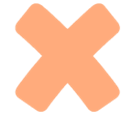 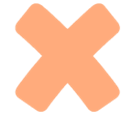 D. Biểu diễn văn nghệ
C. Làm báo tường
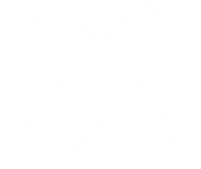 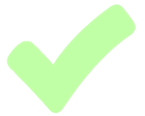 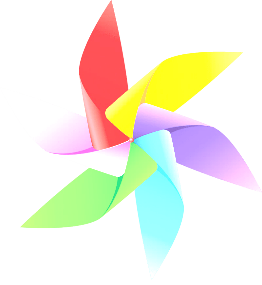 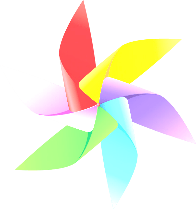 Về vòng quay
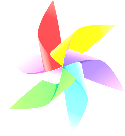 [Speaker Notes: Hướng dẫn: Sau khi HS trả lời đúng, GV click vào “Về vòng quay” để cho HS quay lấy điểm.]
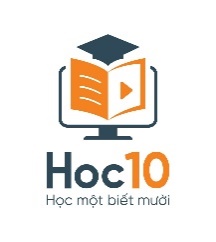 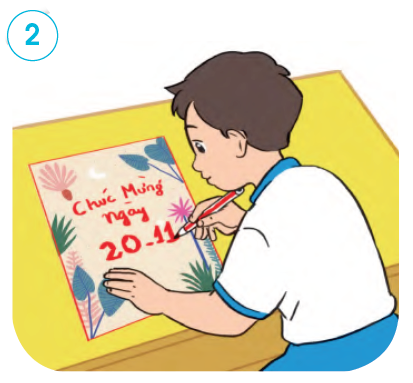 Em hãy nêu tên các hoạt động học sinh có thể làm trong bức tranh?
A. Làm thiệp chúc mừng
B. Trang trí lớp học
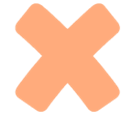 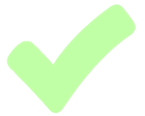 C. Làm báo tường
D. Biểu diễn văn nghệ
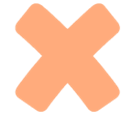 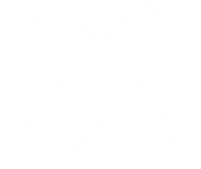 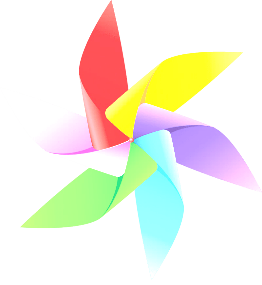 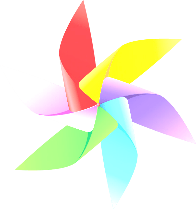 Về vòng quay
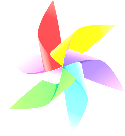 [Speaker Notes: Hướng dẫn: Sau khi HS trả lời đúng, GV click vào “Về vòng quay” để cho HS quay lấy điểm.]
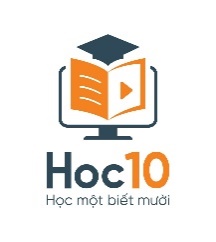 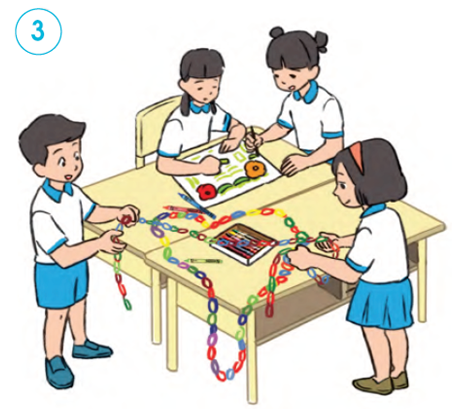 Em hãy nêu tên các hoạt động học sinh có thể làm trong bức tranh?
B. Trang trí lớp học
A. Làm thiệp chúc mừng
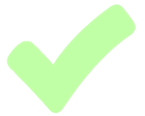 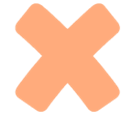 C. Làm báo tường
D. Biểu diễn văn nghệ
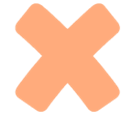 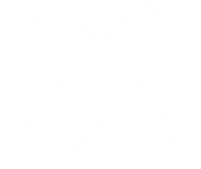 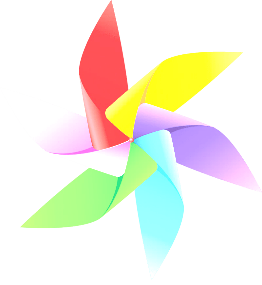 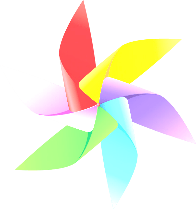 Về vòng quay
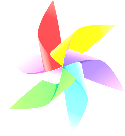 [Speaker Notes: Hướng dẫn: Sau khi HS trả lời đúng, GV click vào “Về vòng quay” để cho HS quay lấy điểm.]
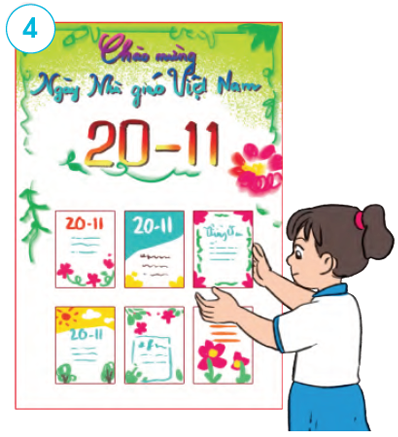 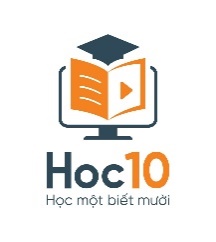 Em hãy nêu tên các hoạt động học sinh có thể làm trong bức tranh?
B. Trang trí lớp học
A. Làm thiệp chúc mừng
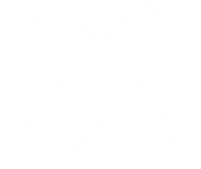 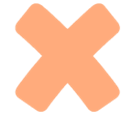 D. Biểu diễn văn nghệ
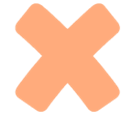 C. Làm báo tường
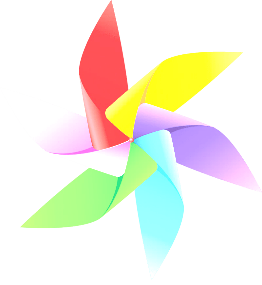 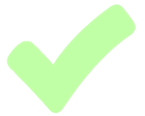 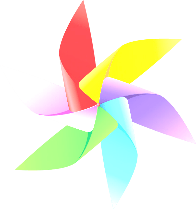 Về vòng quay
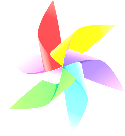 [Speaker Notes: Hướng dẫn: Sau khi HS trả lời đúng, GV click vào “Về vòng quay” để cho HS quay lấy điểm.]
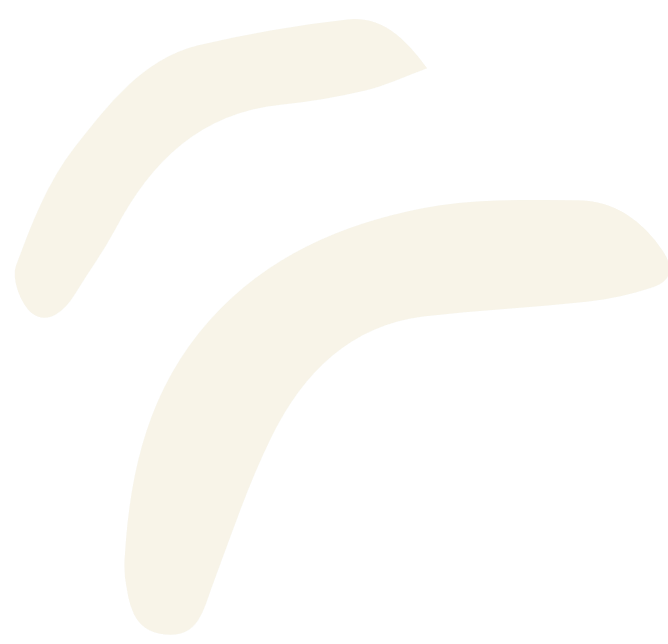 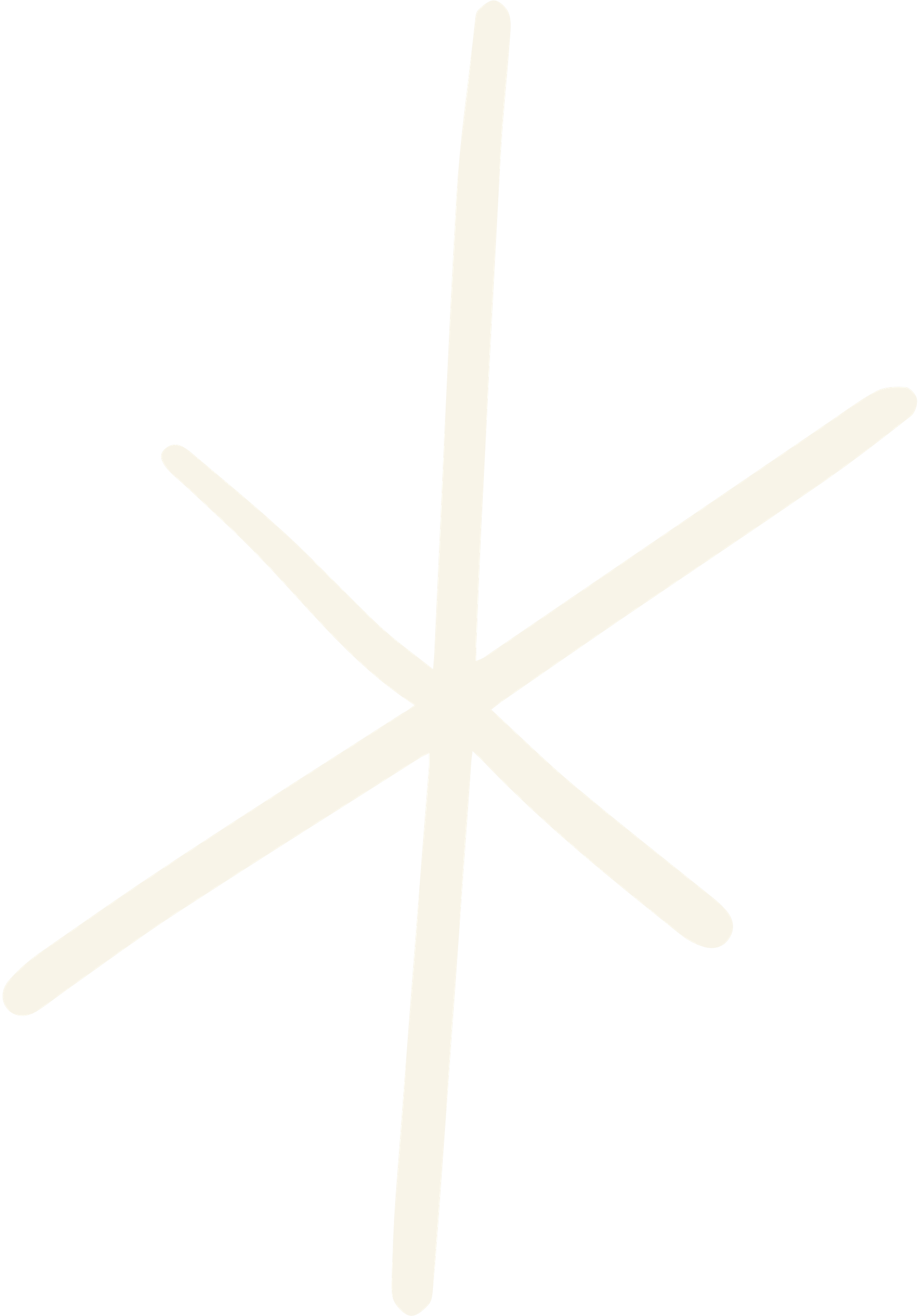 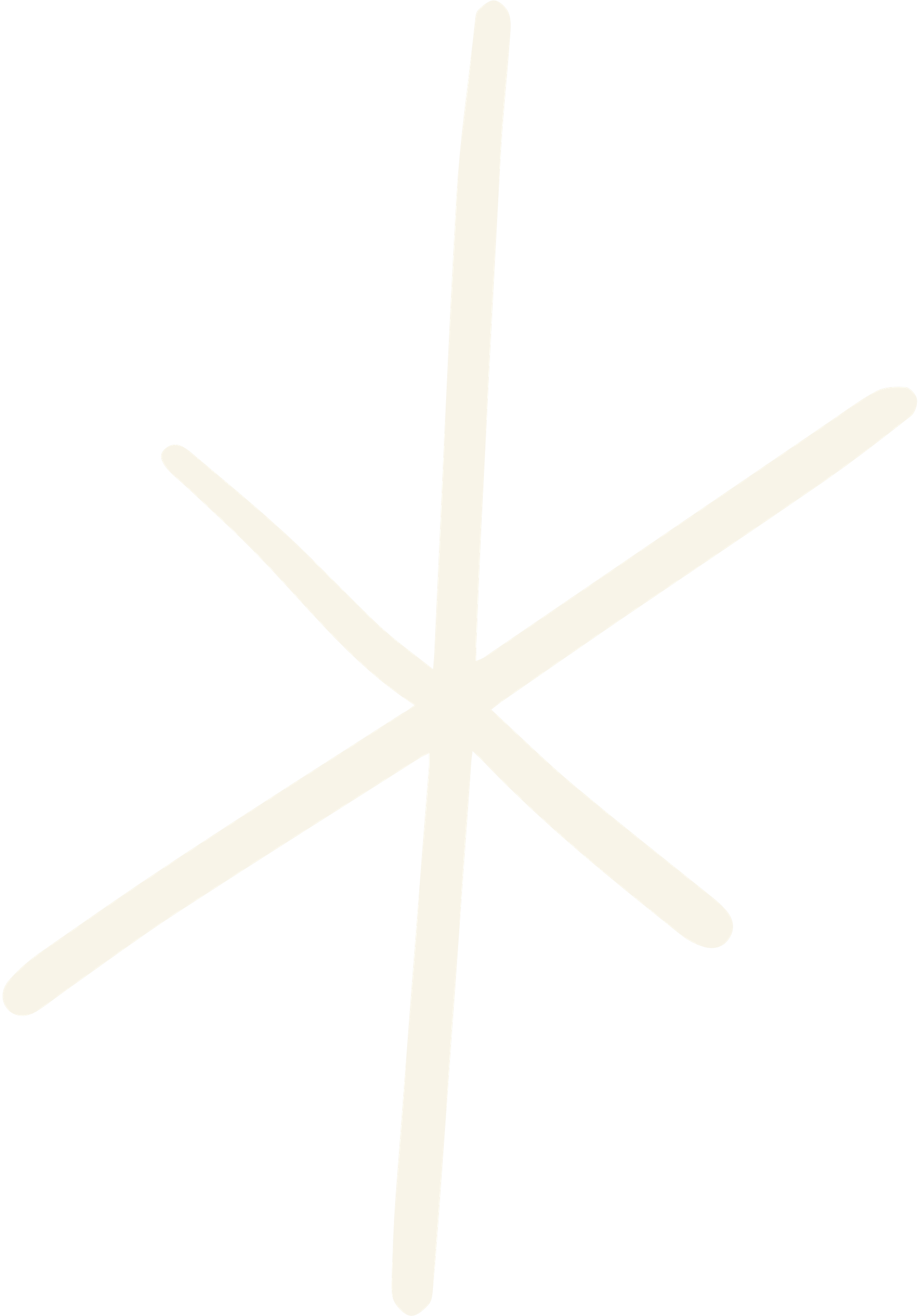 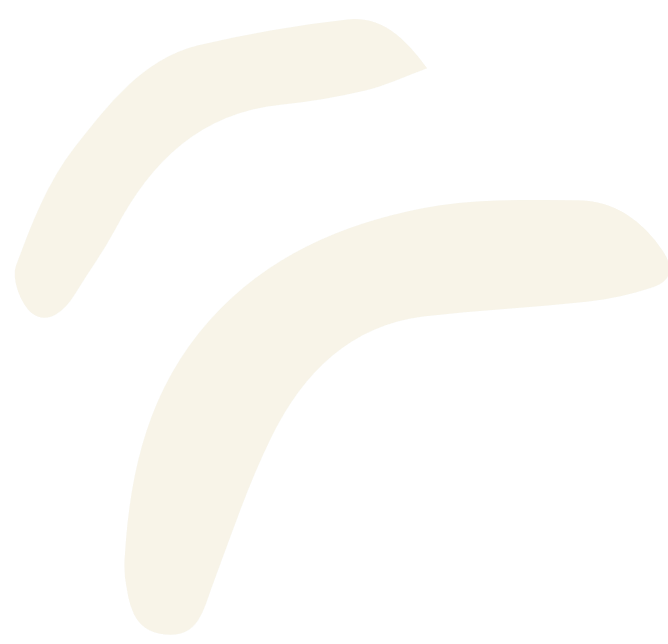 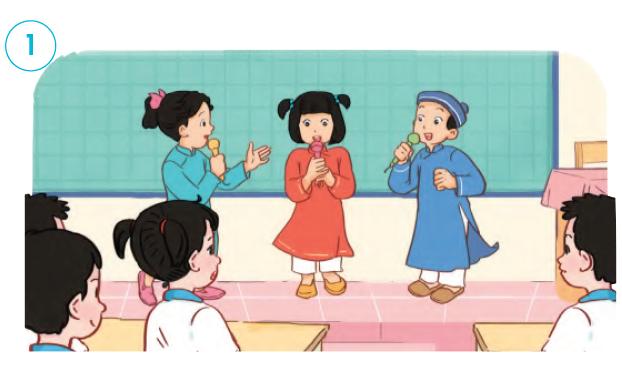 HOẠT ĐỘNG NHÓM
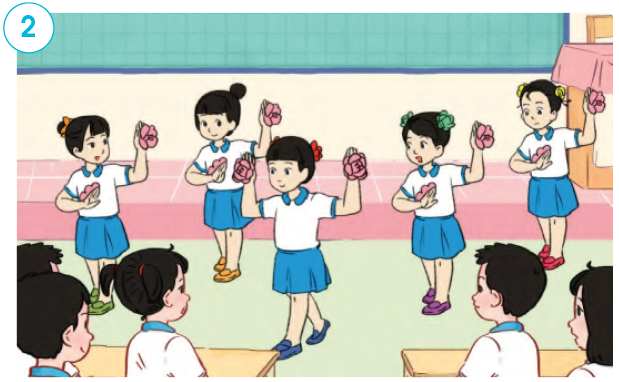 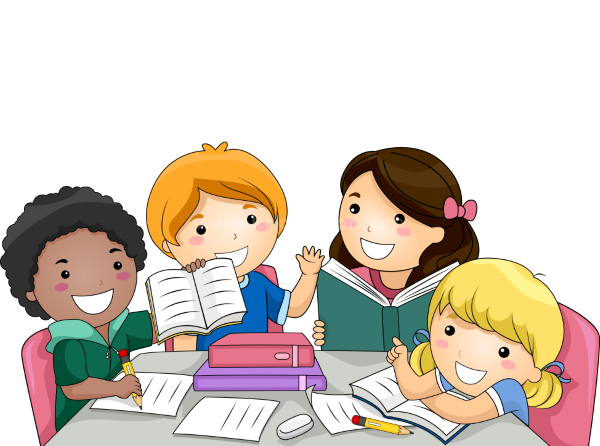 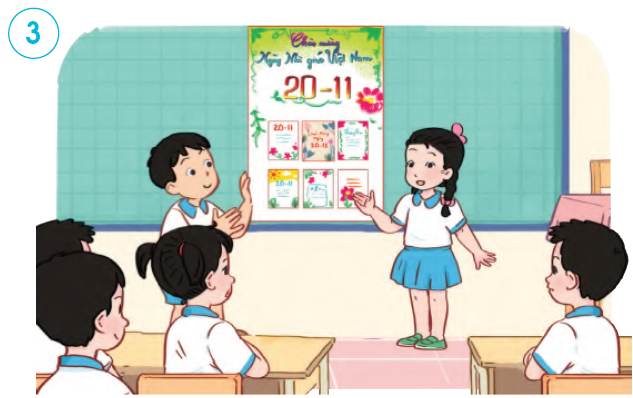 Mỗi nhóm chọn một hoạt động 
phù hợp với khả năng của nhóm 
mình để chuẩn bị chào mừng 
Ngày Nhà giáo Việt Nam.
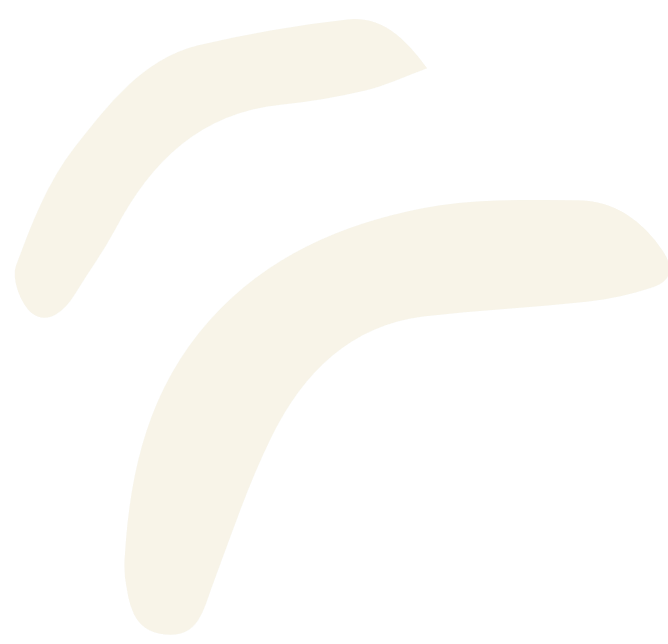 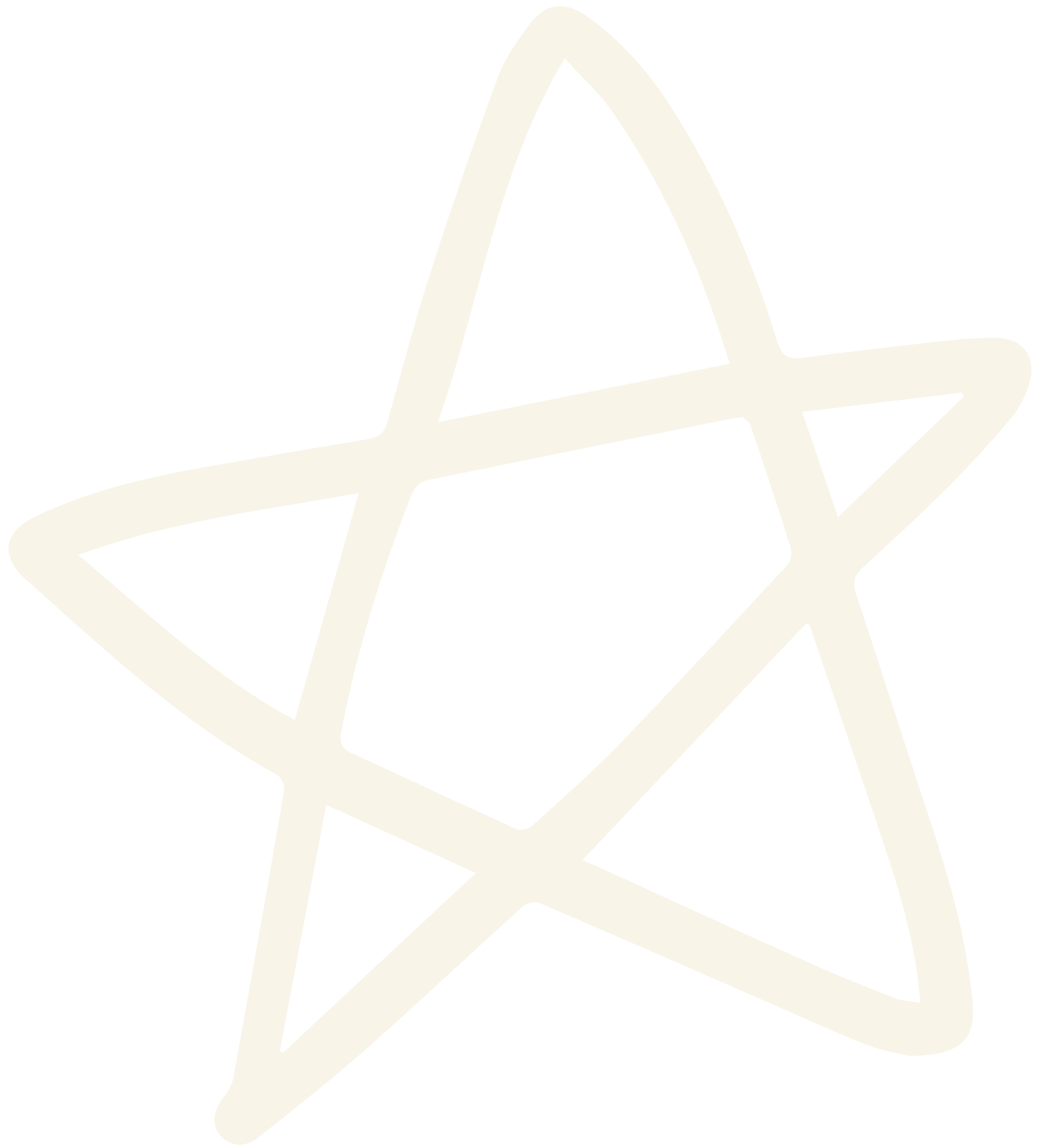 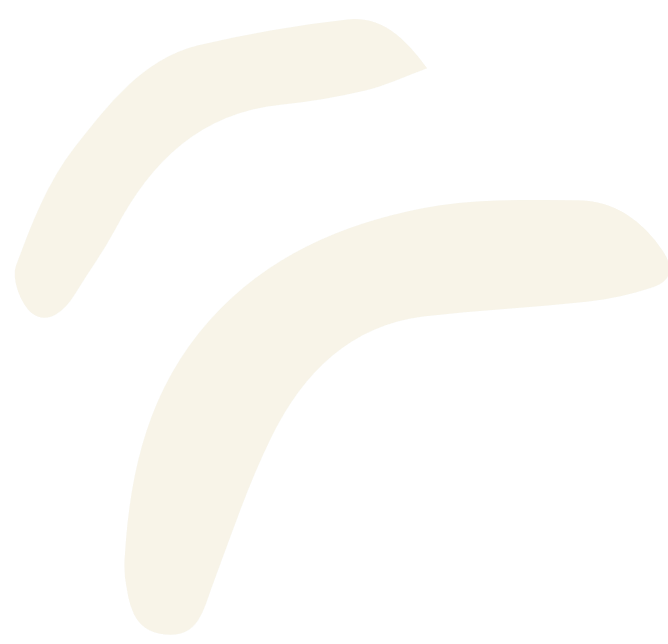 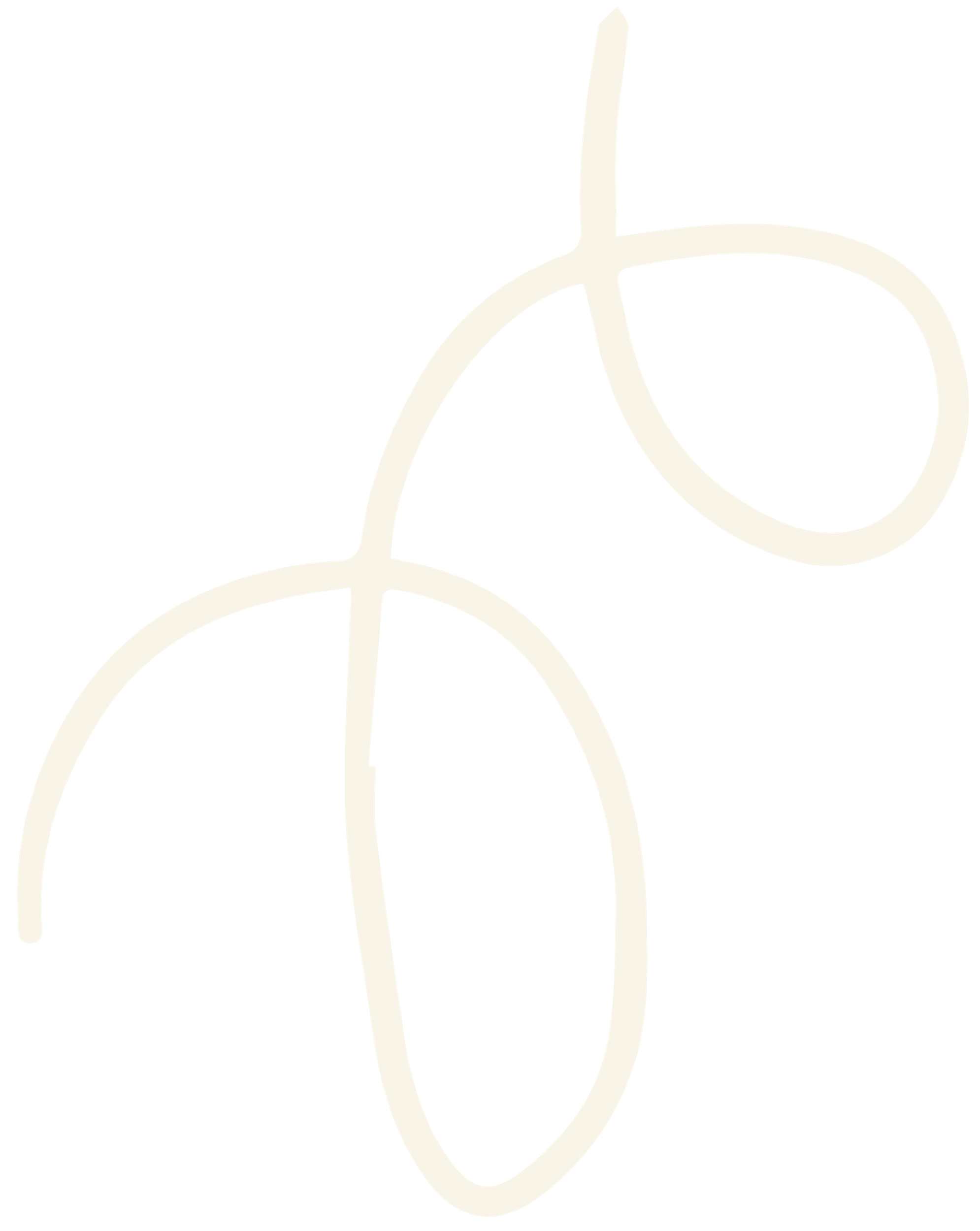 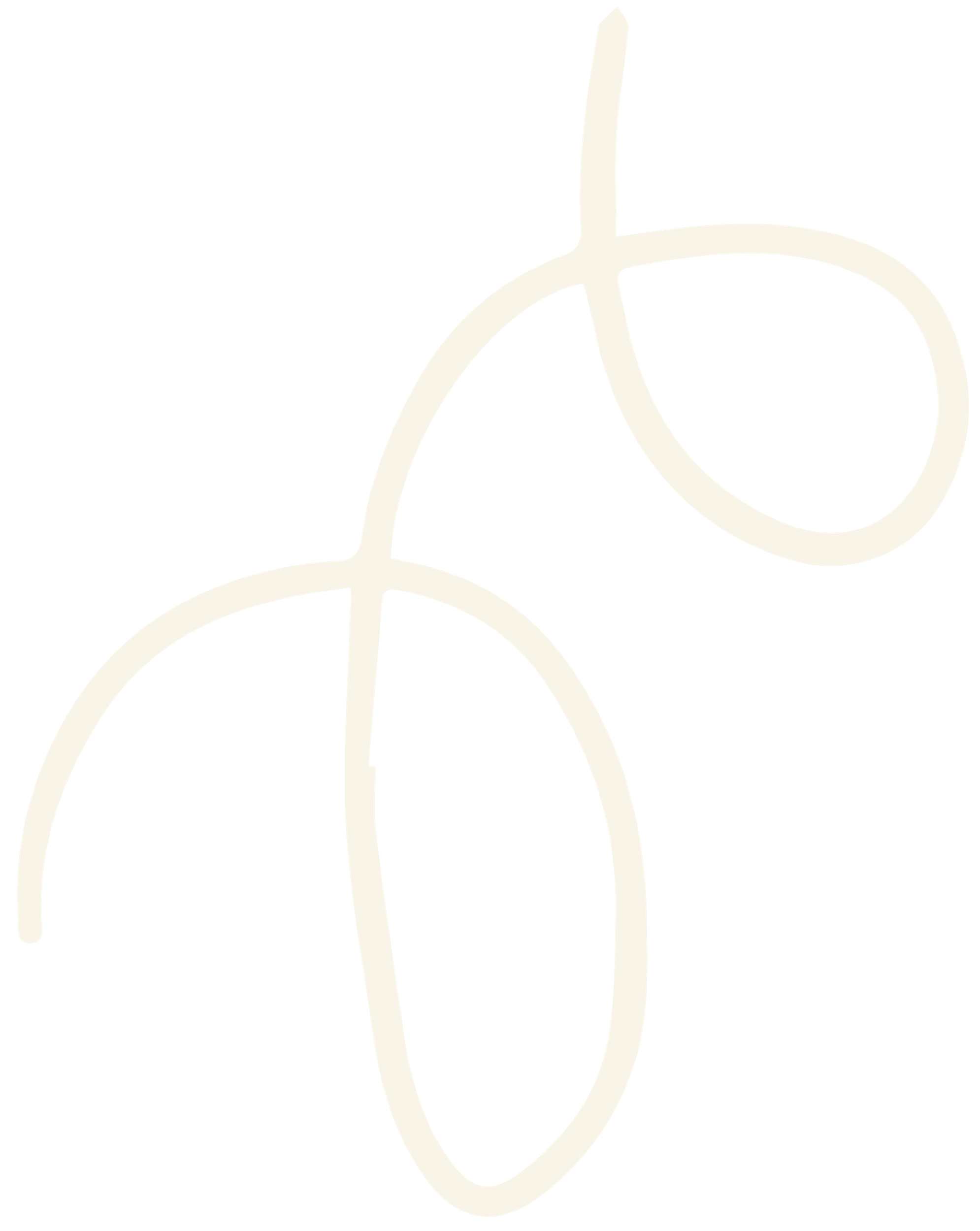 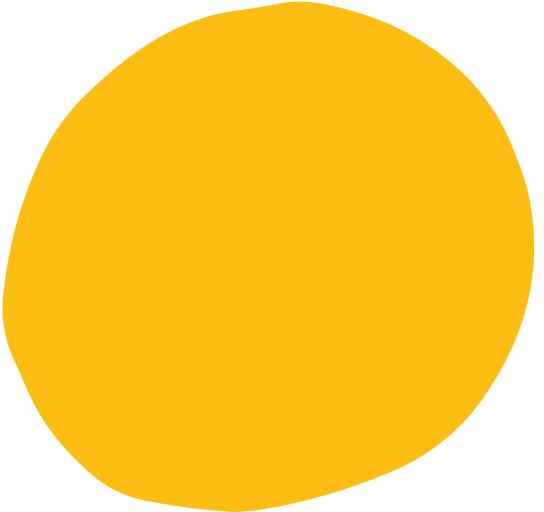 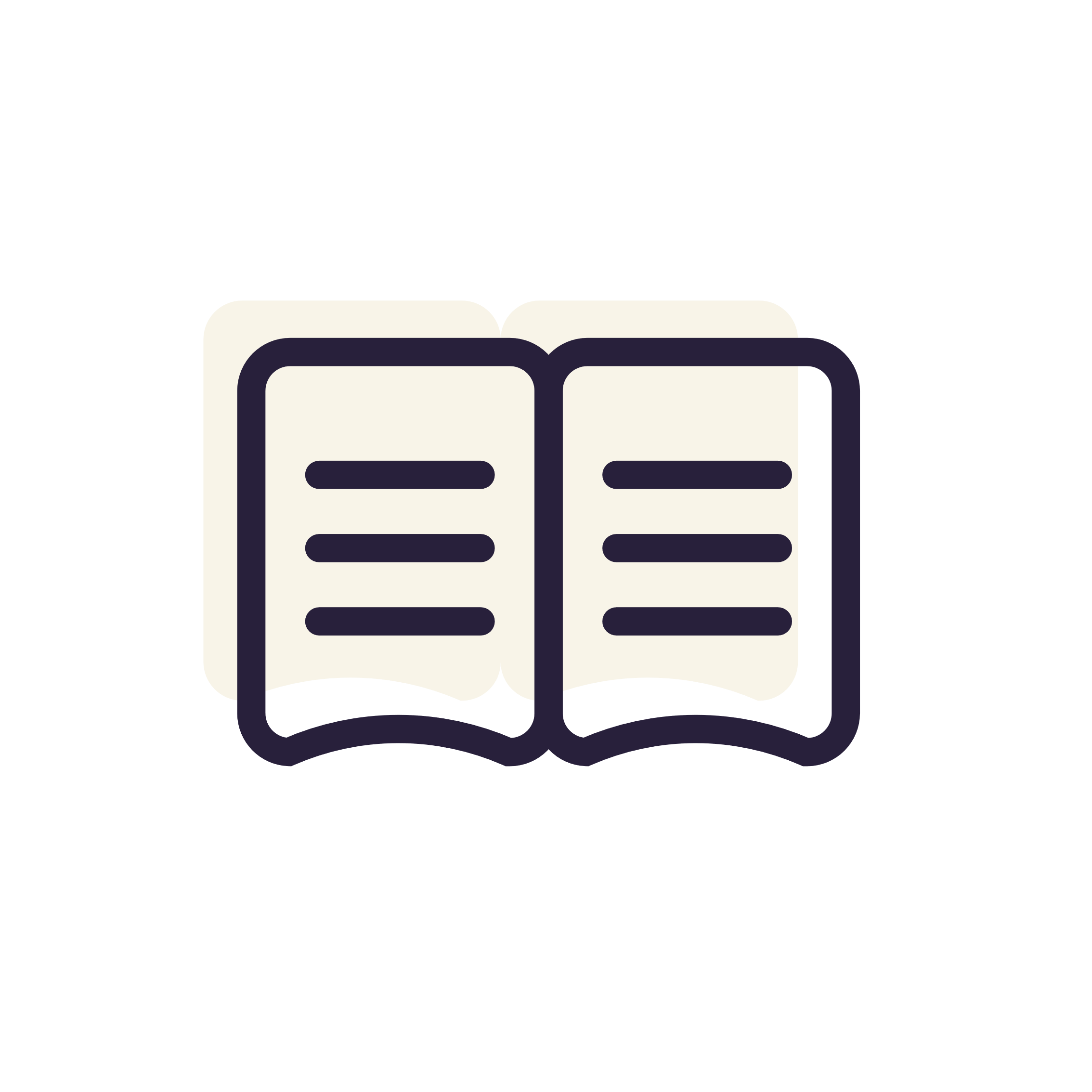 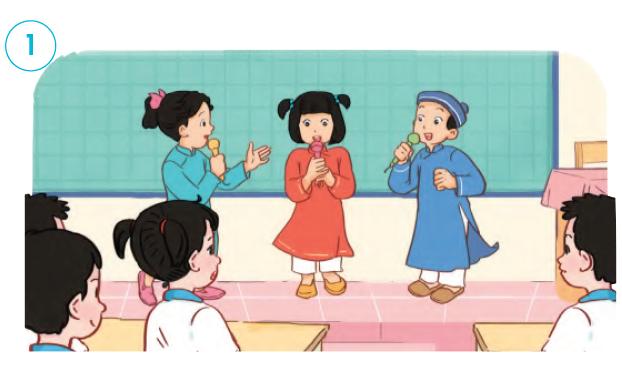 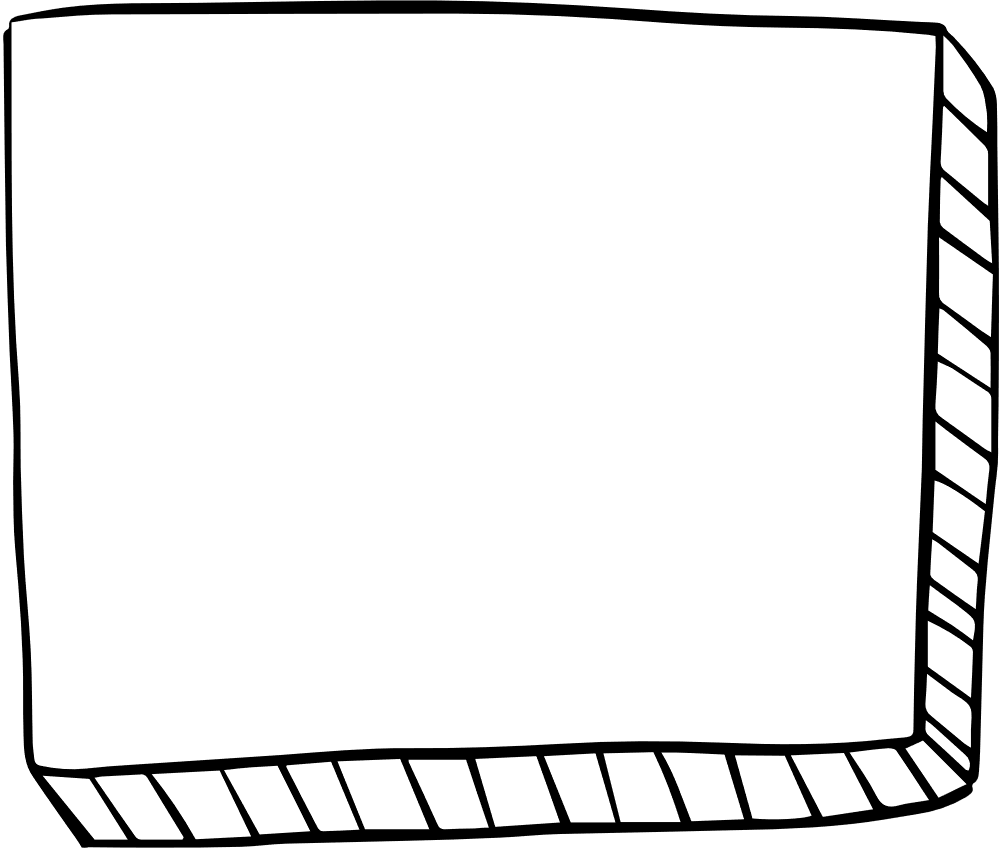 Nói về cảm nhận của em khi tham gia các hoạt động chuẩn bị cho Ngày Nhà giáo Việt Nam.
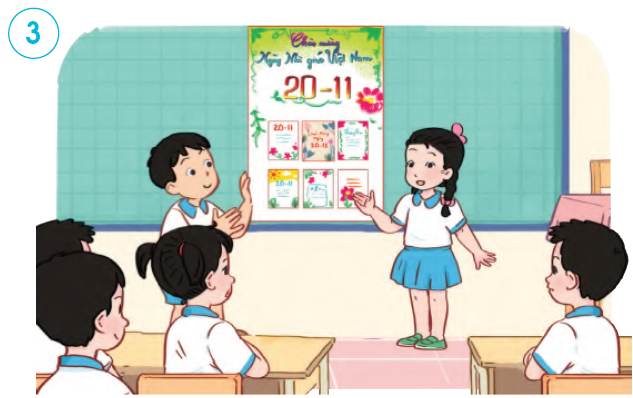 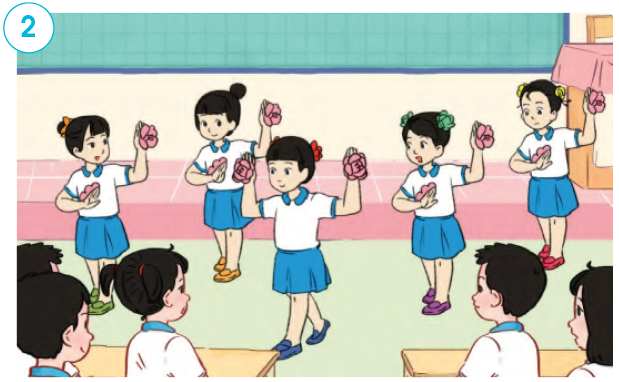 HƯỚNG DẪN
VỀ NHÀ
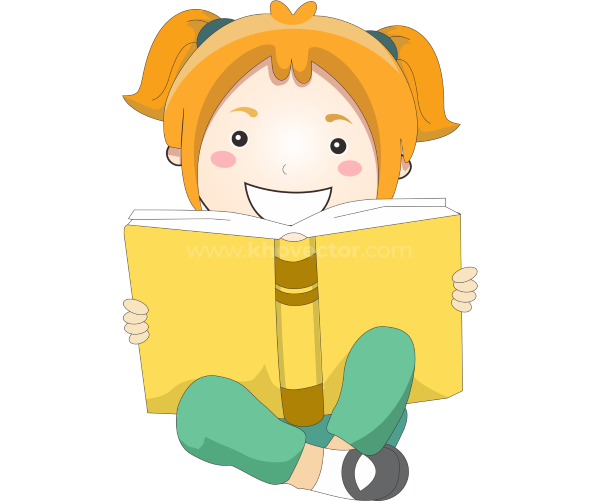 Kể với người thân những sự kiện diễn ra ở trường
Cùng các bạn trong nhóm chuẩn bị hoạt động mà nhóm em đã đăng kí trước lớp.
Để kết nối cộng đồng giáo viên và nhận thêm nhiều tài liệu giảng dạy, 
mời quý thầy cô tham gia Group Facebook
theo đường link:
Hoc10 – Đồng hành cùng giáo viên tiểu học
Hoặc truy cập qua QR code
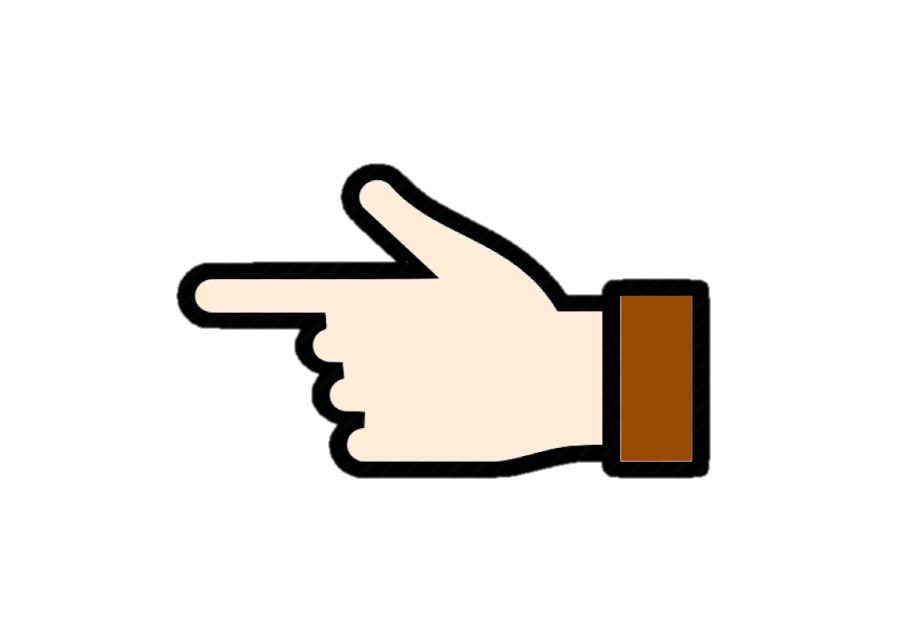 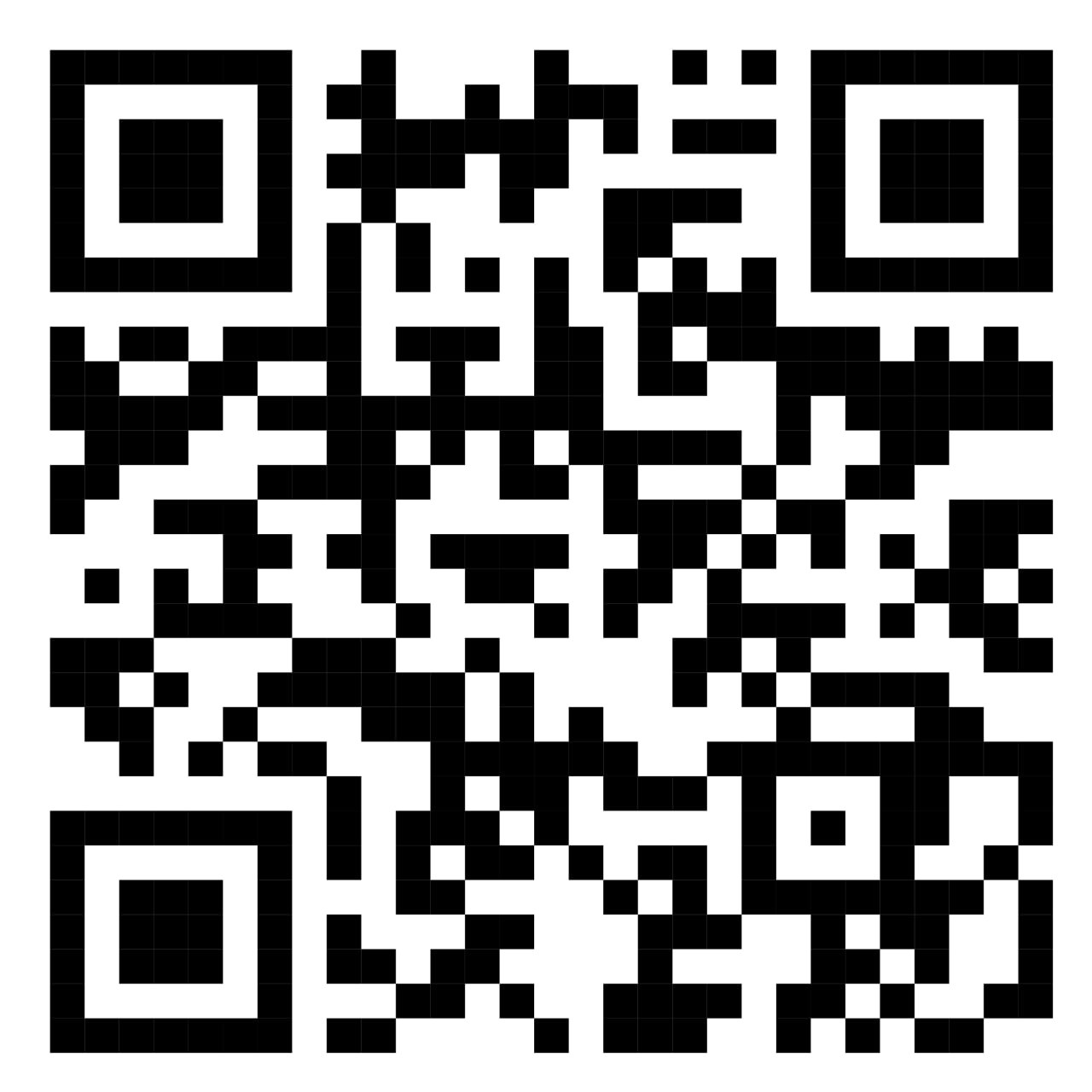